Многообразие живой природы
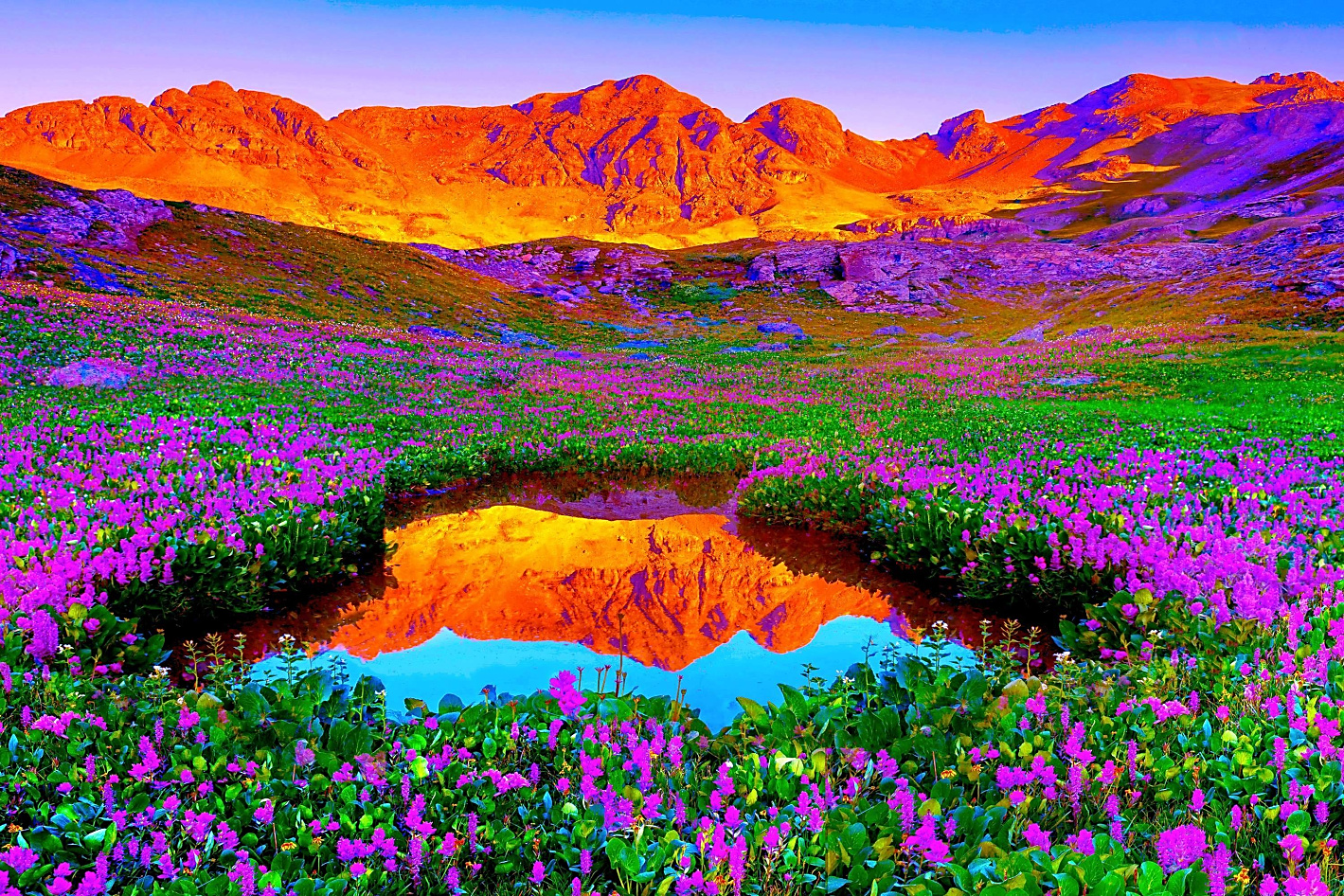 Урок-проект
Проектная работа:                    многообразие живой природы
Цель: доказать, что всё многообразие живой природы взаимосвязано между собой.
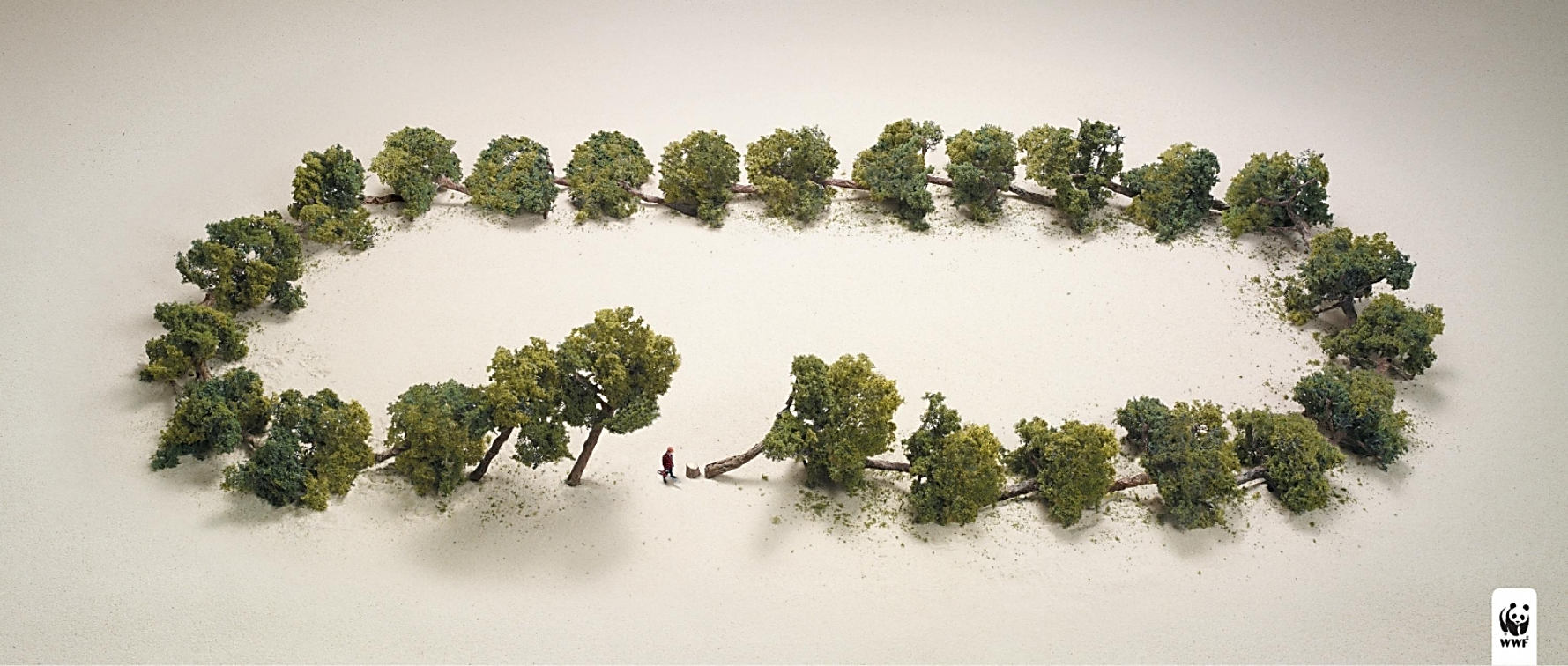 Организационный  момент
Поделиться по 4 человека в группу. 
Проделать работу так, чтобы потом можно было её защитить.
На выполнение 20 минут.
На защиту по 2 минуты.
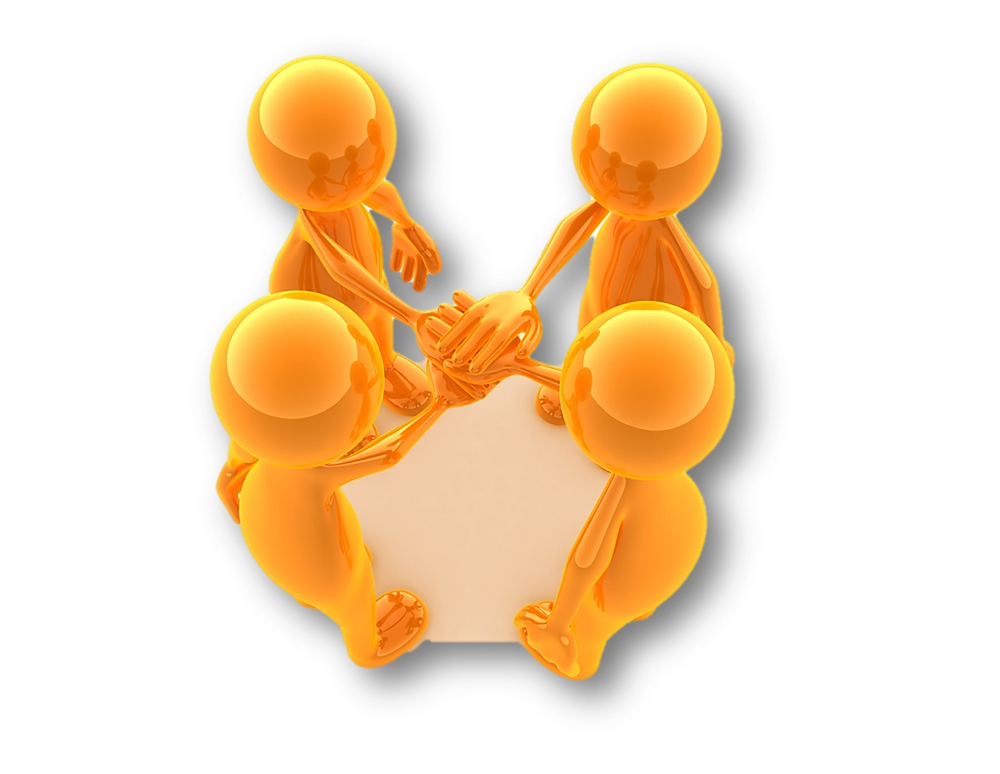 Задание малым группам:
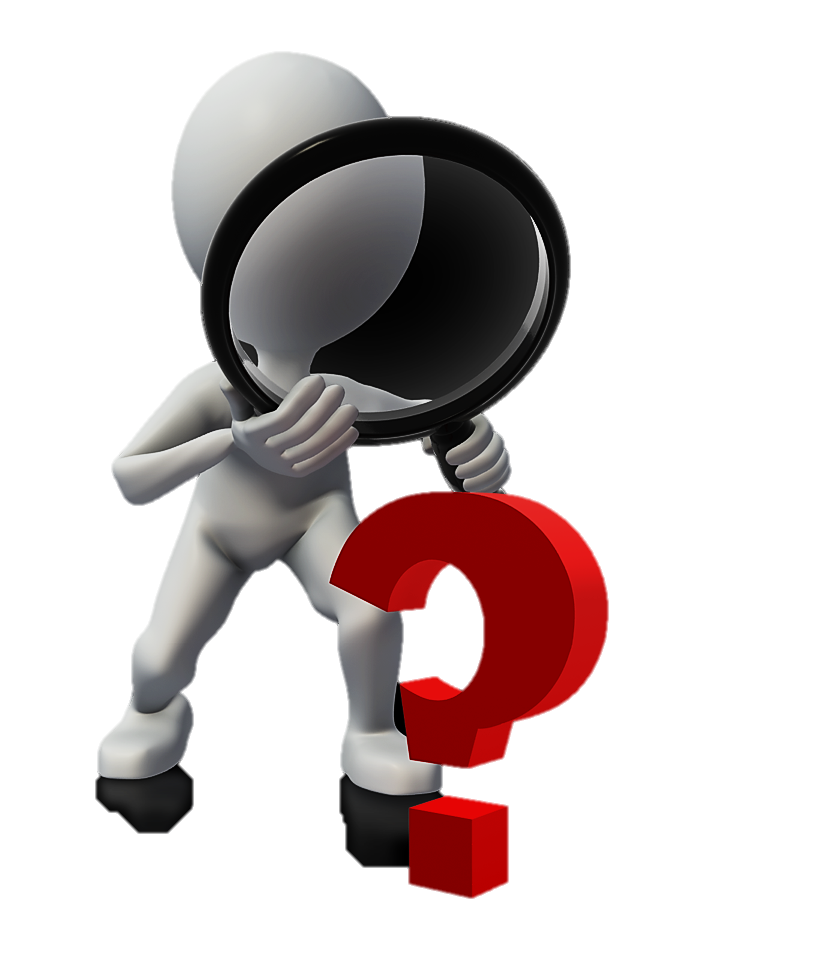 По слайдам презентации ответить на вопросы и загадки.
Создать синквейн.
Задание: по ходу презентации, выписывайте ключевые слова.
Пять царств, в которых организмов много,
Мы называем матушкой-...
Природой
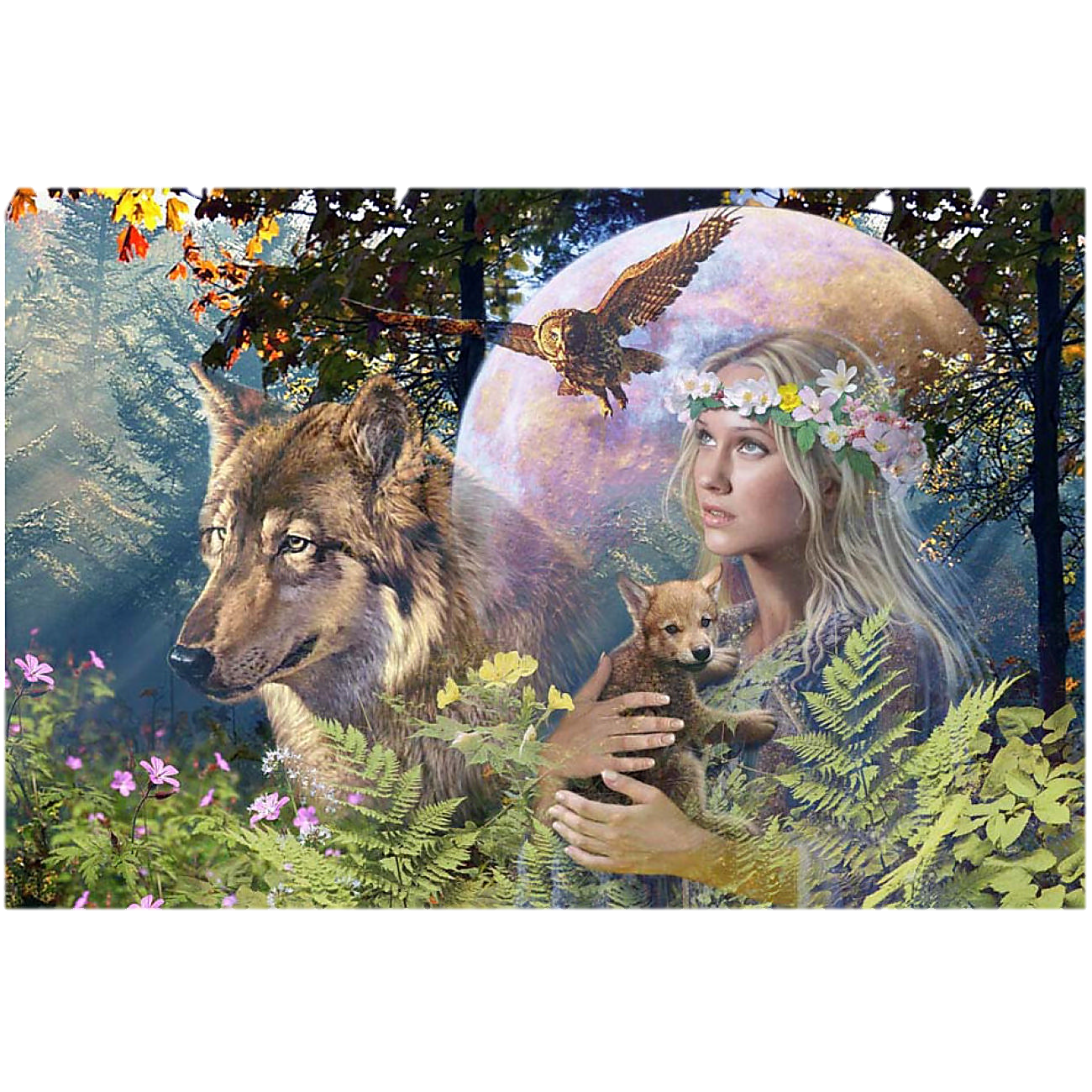 Угадайте слово!
Загадка: Предметы природы, которые дышат,
Растут, размножаются, бегают, слышат,
Могут ходить и вертеть головой, —
Это предметы природы...
Живой
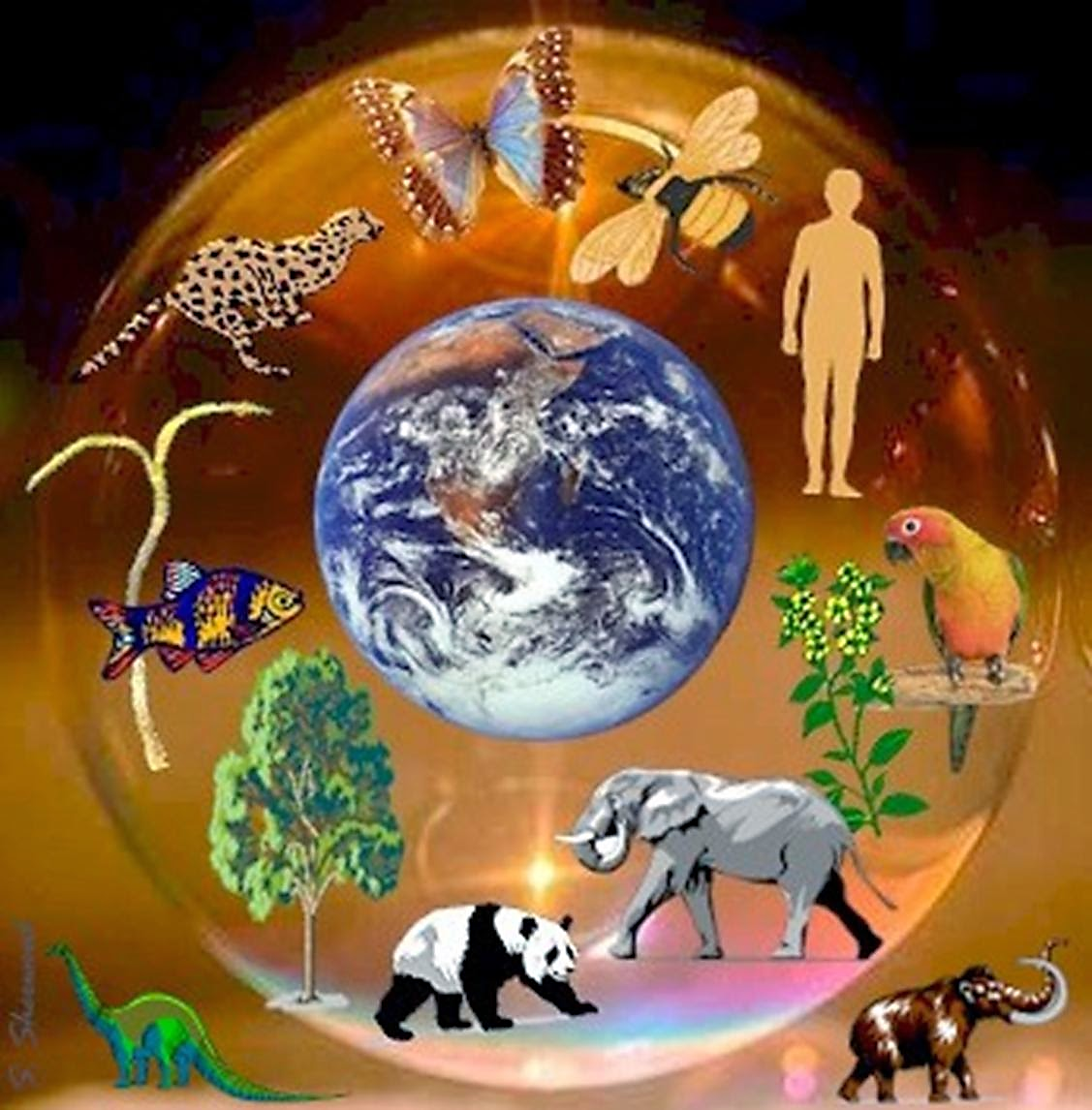 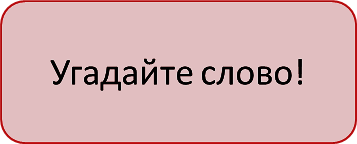 Все живые организмы в природе связаны через пищевые цепочки.
Вопрос: Кто первым и откуда берёт энергию для пищевых цепочек?
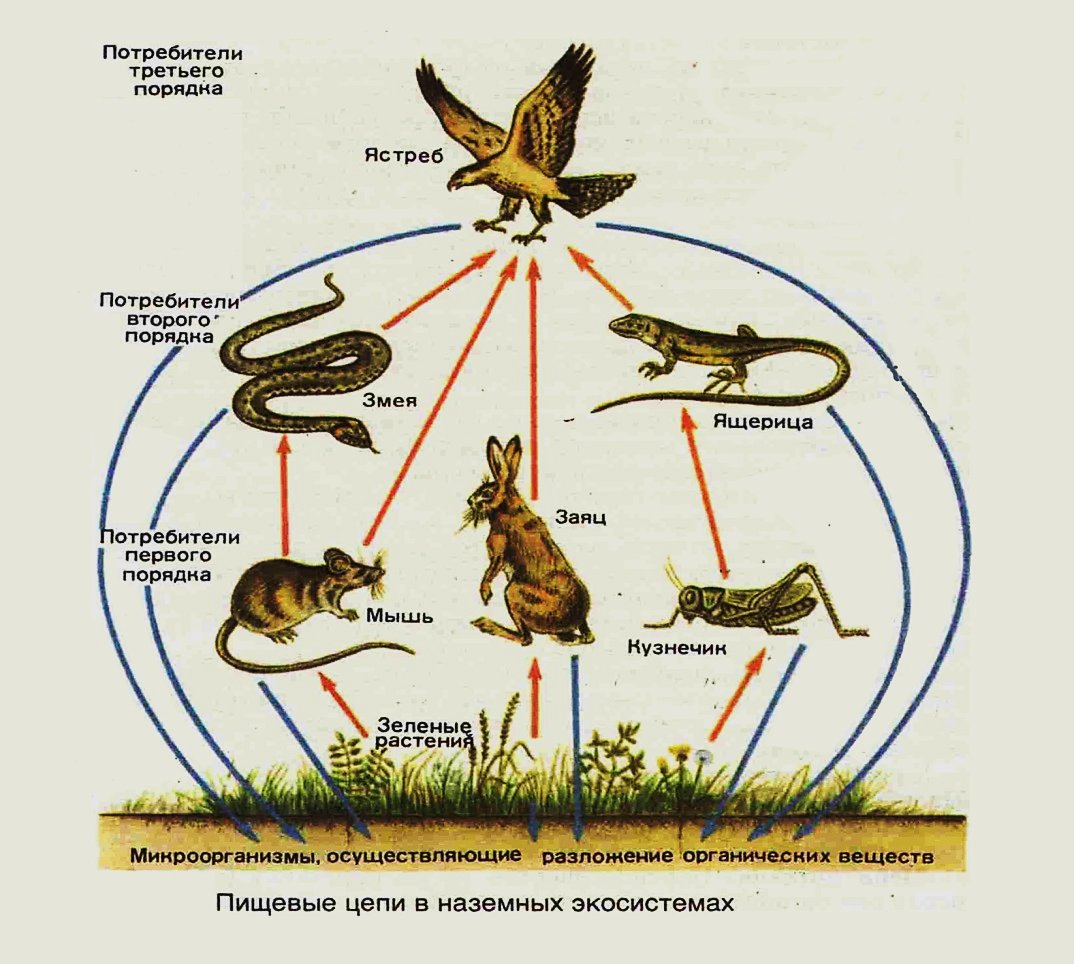 Первичную энергию даёт…
Ну-ка, кто из вас ответит:
Не огонь, а больно жжет,
Не фонарь, а ярко светит,
И не пекарь, а печет?
Солнце
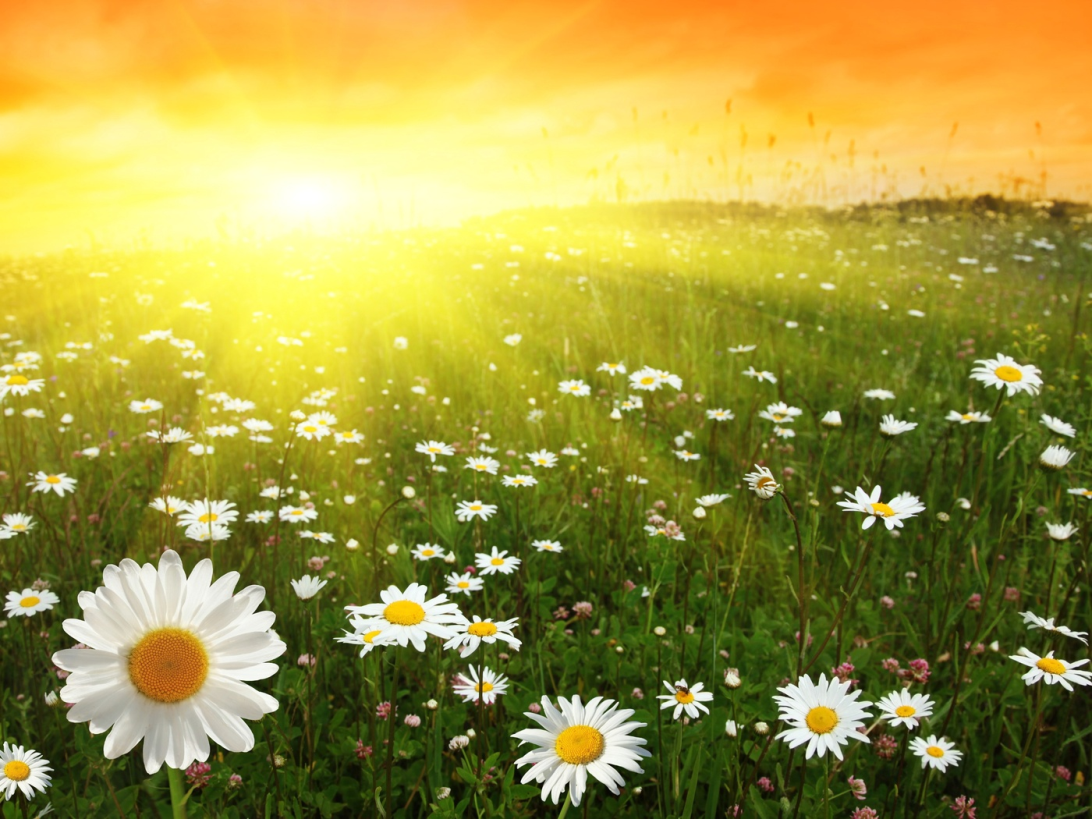 Первым в цепочке питания
Вырос мягкий стебелек,
Он и ростом невысок,
Достает до ног едва,
Называется...
Трава
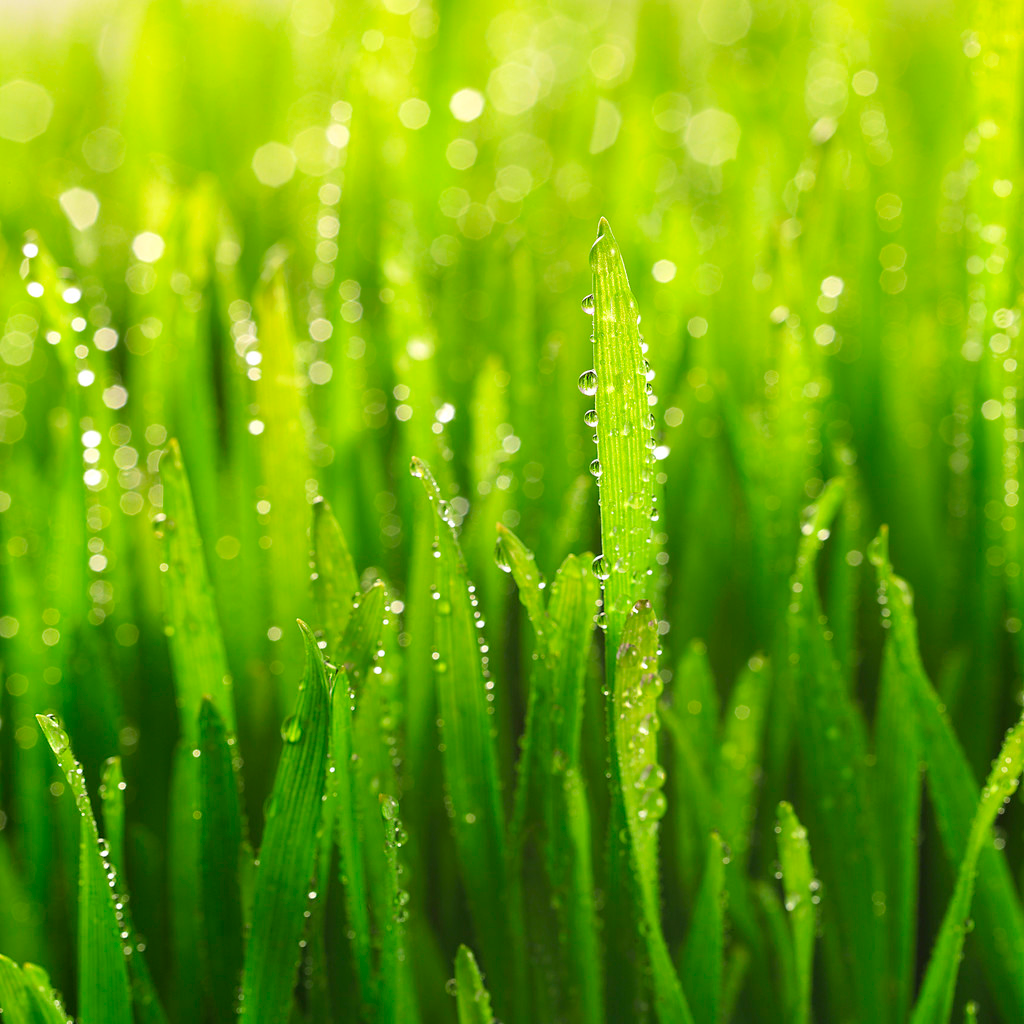 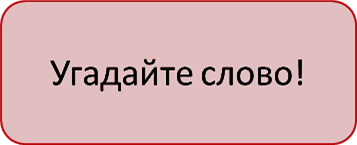 Для нас очень важна…
В поле росла,
Под жерновом была,
Из печки на стол
Караваем пришла.
Пшеница
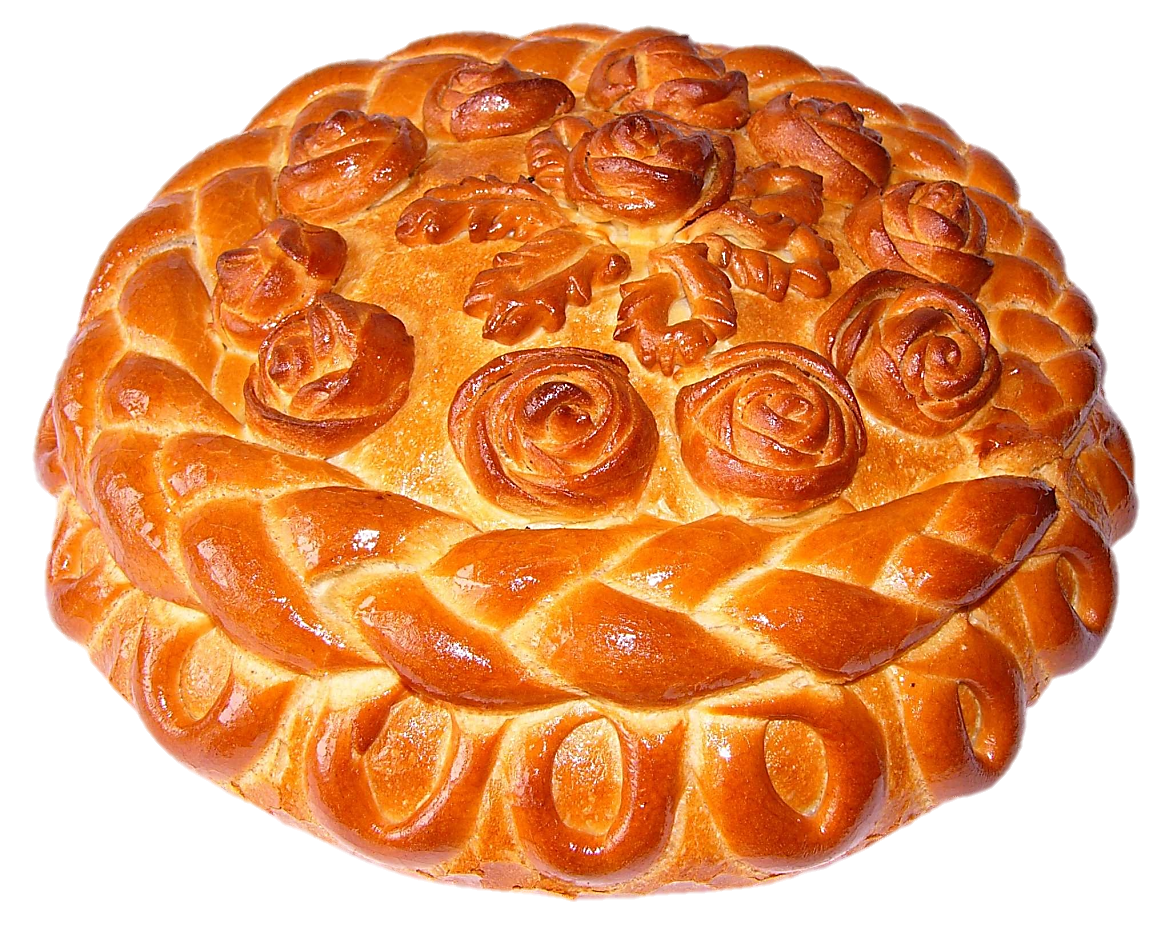 Угадайте, кто стоит в цепочке питания на 2 и на 3 месте?
Лиса и заяц
Белый по белому
Написал белым.
Рыжая пойдет,
Белого найдет.
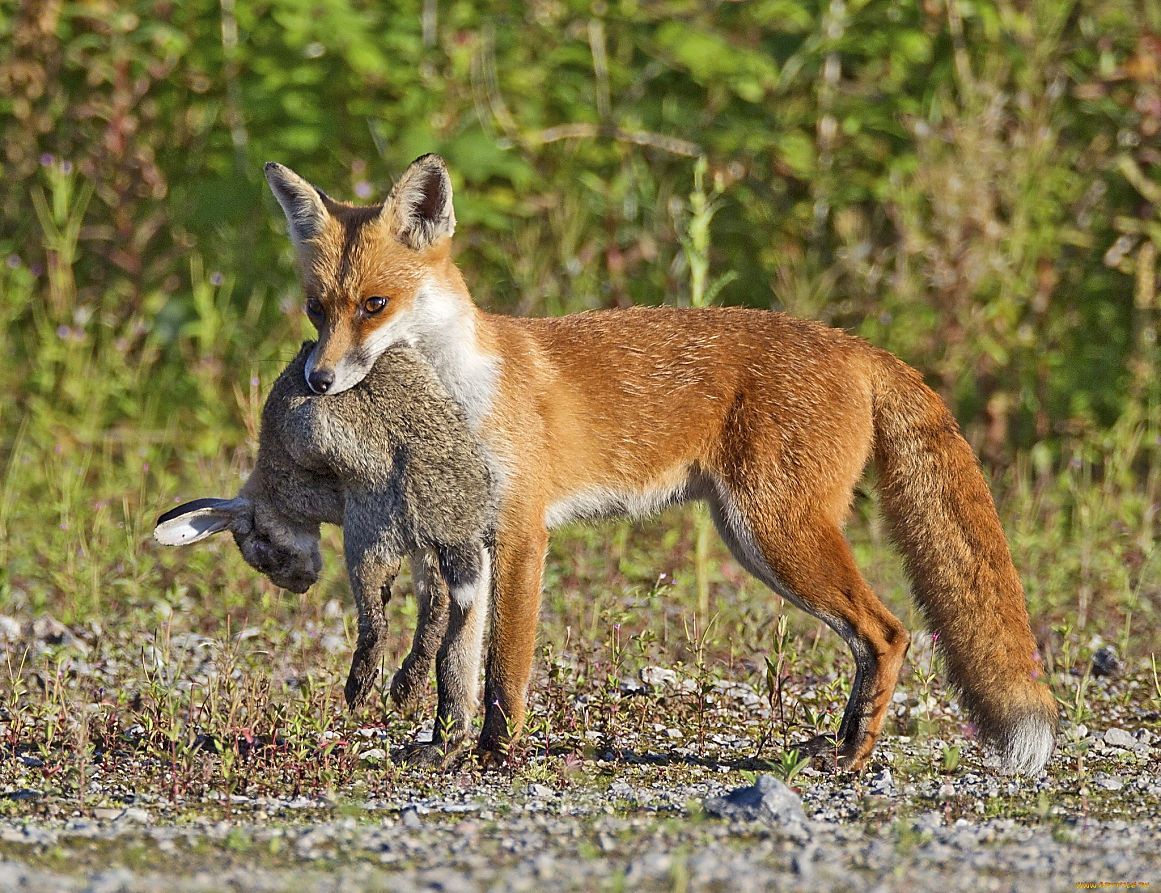 Для многих животных это дом
Высоченный великан
Будто угодил в капкан,
Никуда он не идет,
На одной ноге растет.
Как огромными руками,
По ветру шуршит ветвями.
Дерево
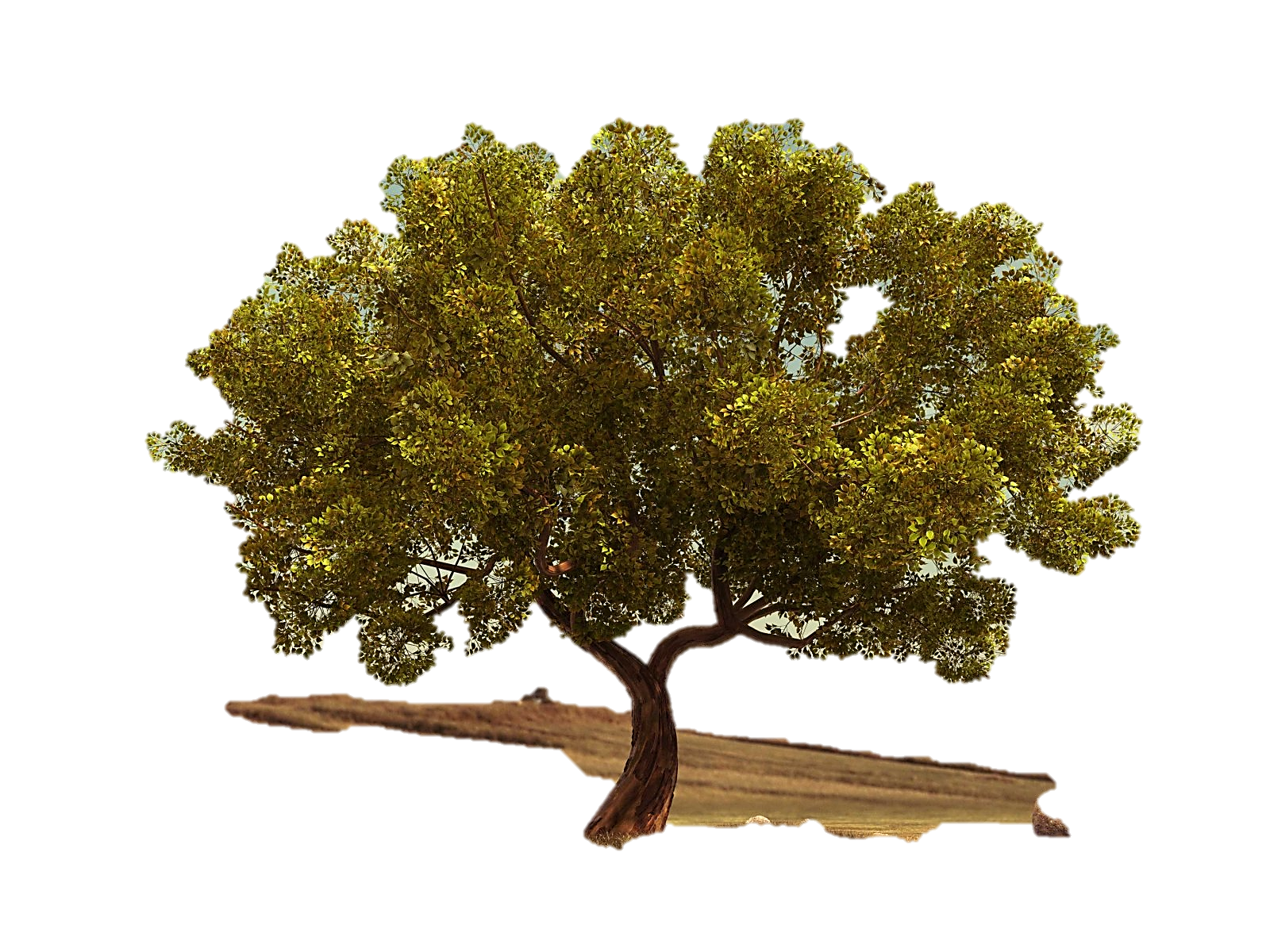 Деревья и грибы создают микоризу  - взаимовыгодное  сожительство
Разместился под сосной
Этот гриб, как царь лесной.
Рад найти его грибник.
Это — белый...
Боровик
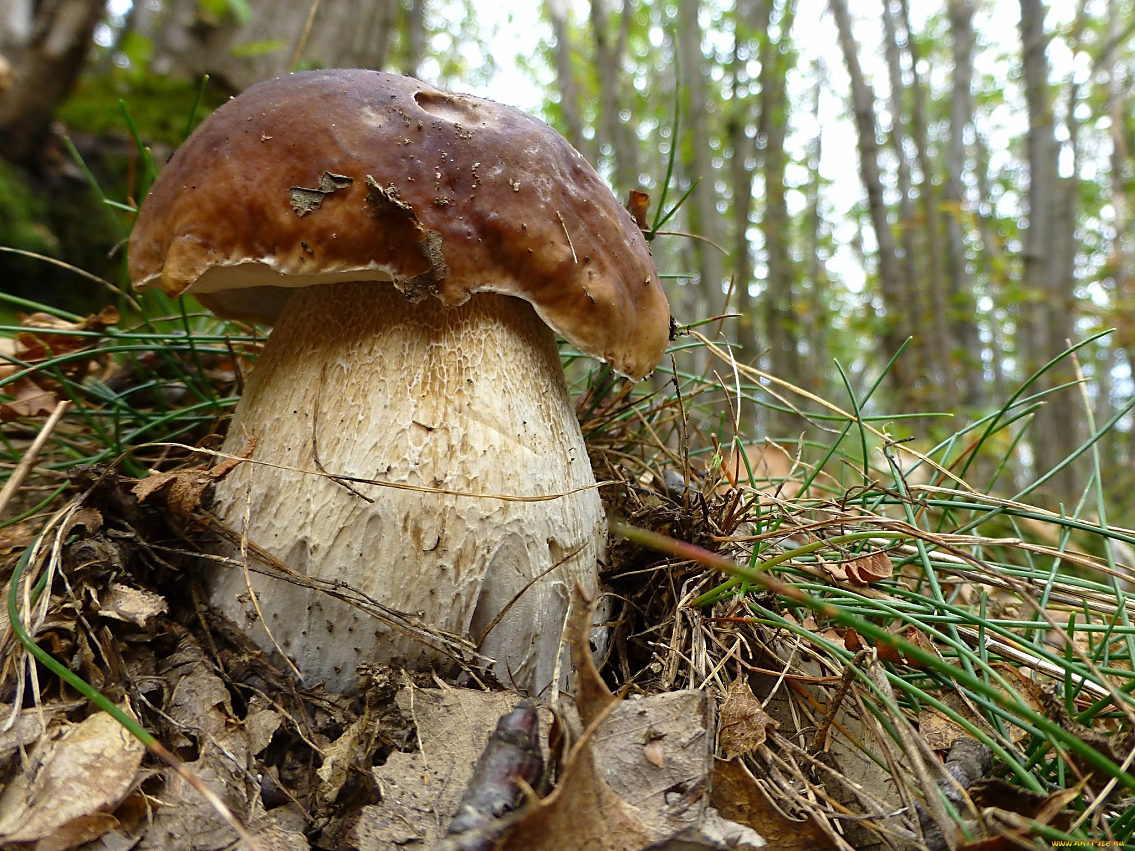 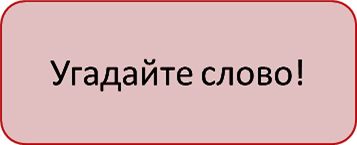 Грибы также участники пищевой цепочки:
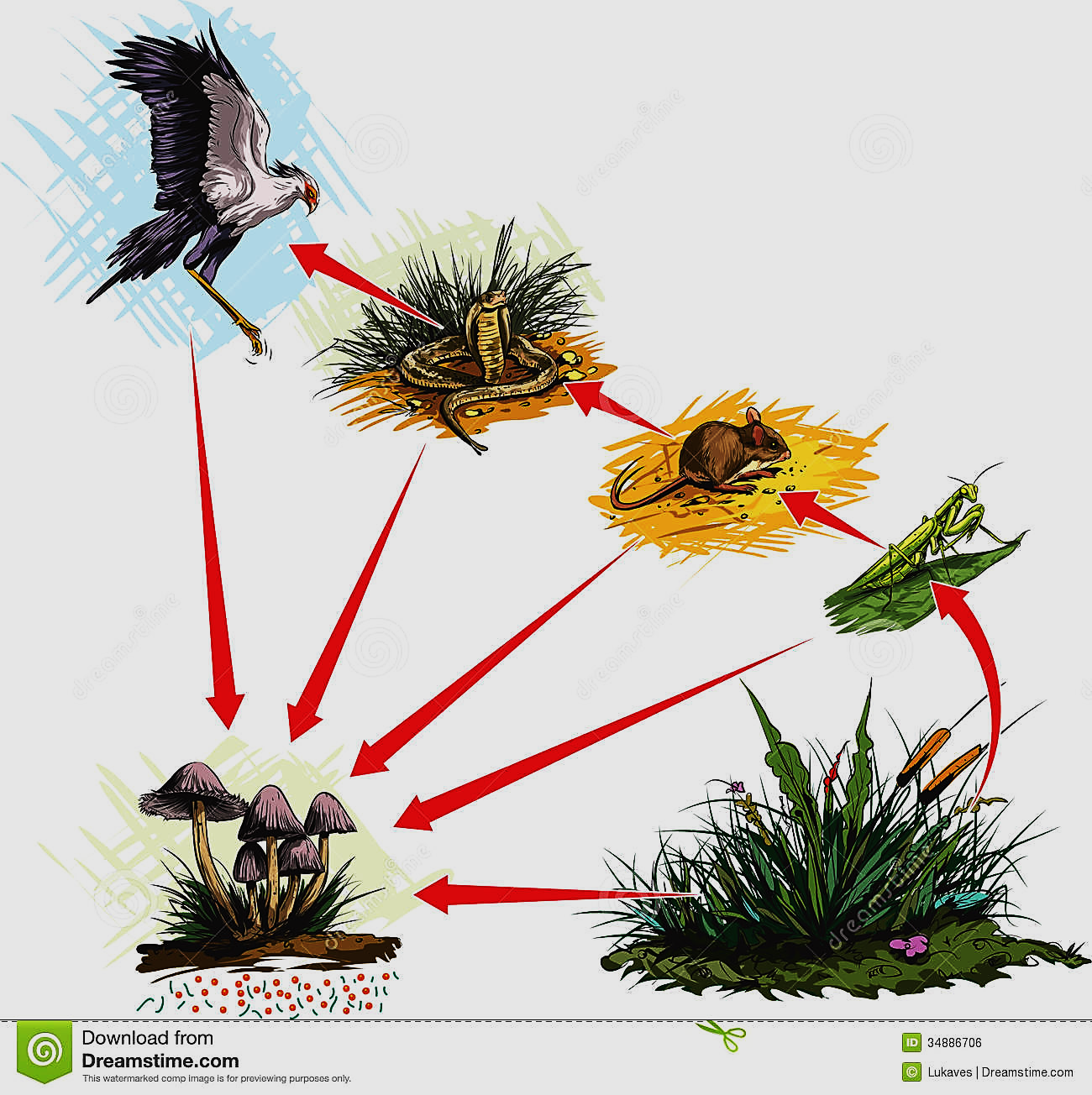 Они разрушают отмершее органическое вещество.
Любимое лакомство многих животных растёт на…
Он деревьев младший брат,
Только ростом маловат,
А еще стволов полно
У молодчика того.
Кустарник
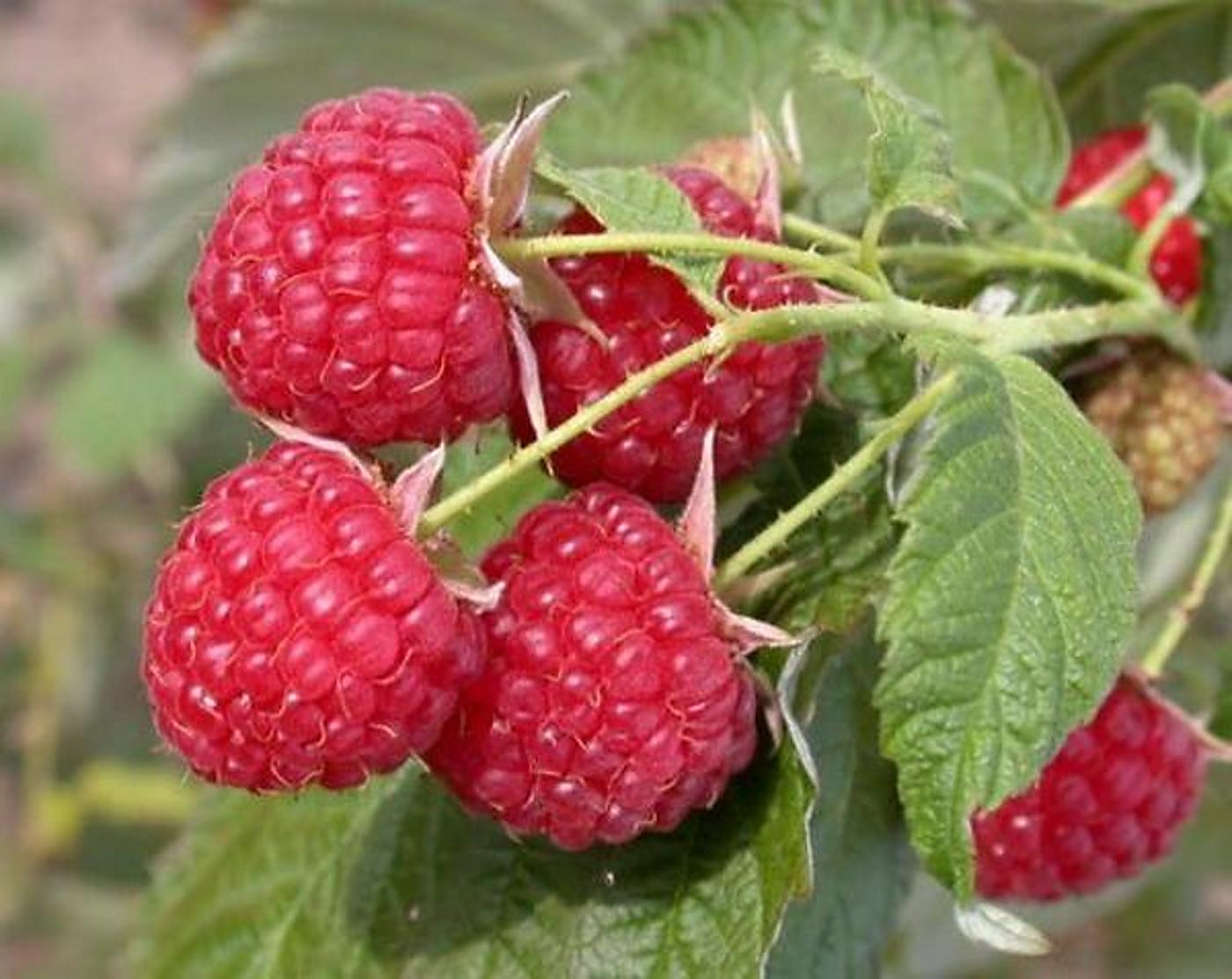 Без этих животных не могут опылиться  многие растения
Полетала над цветами,
Полетала над полями.
Весело жужжала.
Набрала нектара.
И добычу понесла
Прямо в дом к себе…
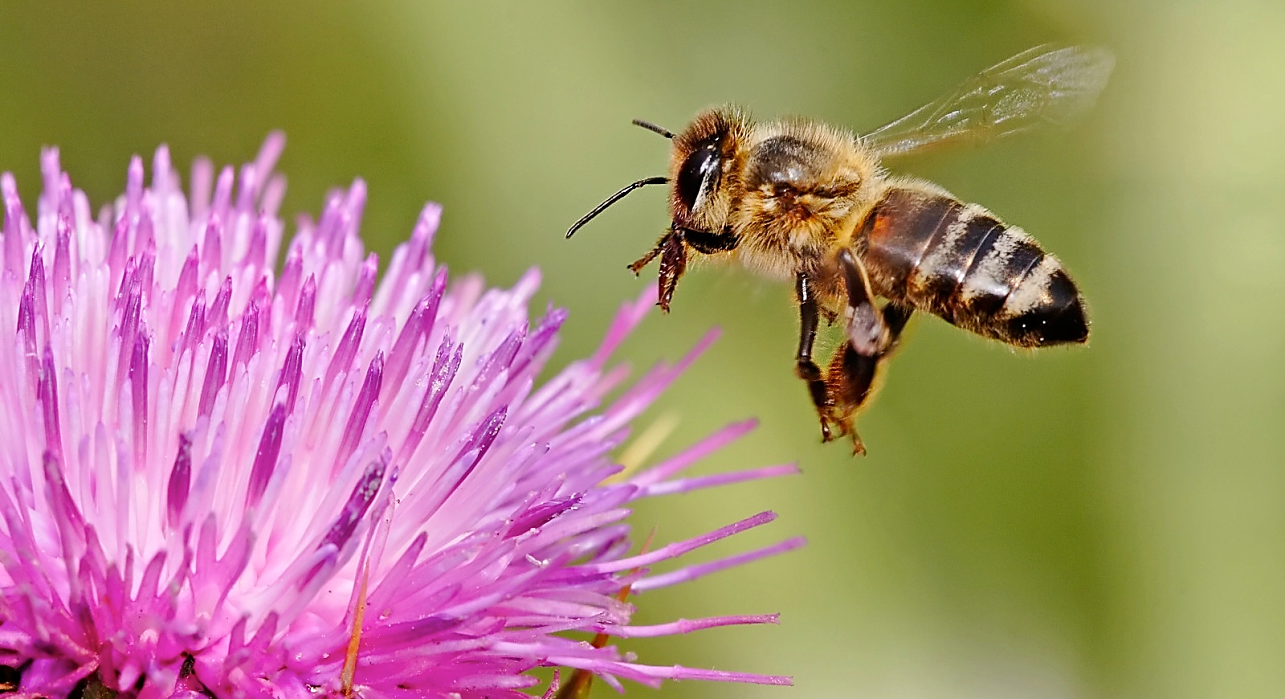 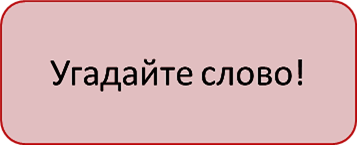 Если не будет солнца, то…
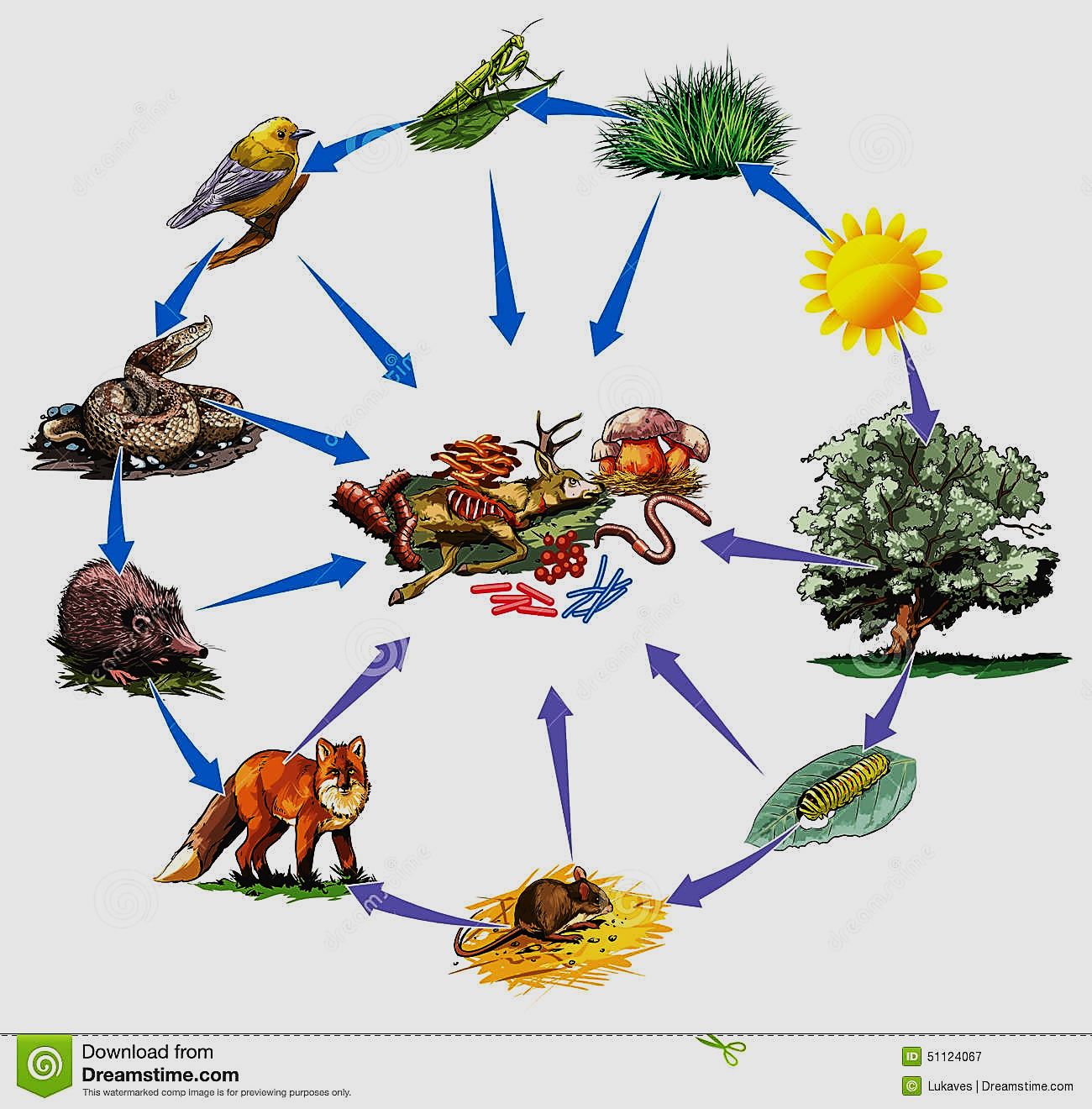 Если не будет растений, то…
Если не будет бактерий, червей, грибов, то…
Правда ли, что всё взаимосвязано?
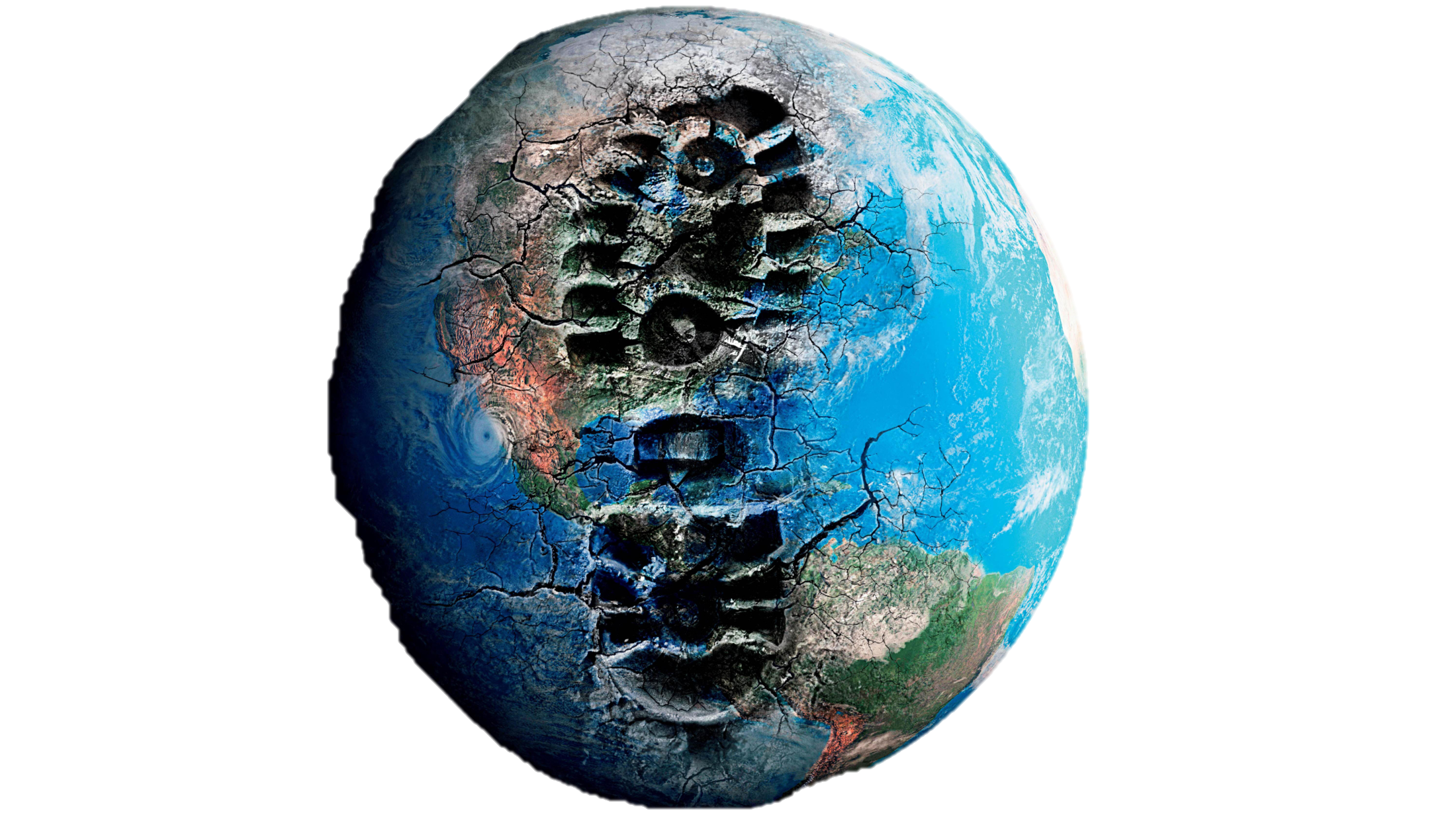 Человек в праве?
Синкве́йн                                                                  (от фр. cinquains, англ. cinquain)
Пятистрочная стихотворная форма.
 Первая строка — тема синквейна, заключает в себе одно слово (обычно существительное или местоимение), которое обозначает объект или предмет, о котором пойдет речь.
    Вторая строка — два слова (чаще всего прилагательные или причастия), они дают описание признаков и свойств выбранного в синквейне предмета или объекта.
Третья строка — образована тремя глаголами или деепричастиями, описывающими характерные действия объекта.
    Четвертая строка — фраза из четырёх слов, выражающая личное отношение автора синквейна к описываемому предмету или объекту.
    Пятая строка — одно слово-резюме, характеризующее суть предмета или объекта.
Спасибо за внимание!
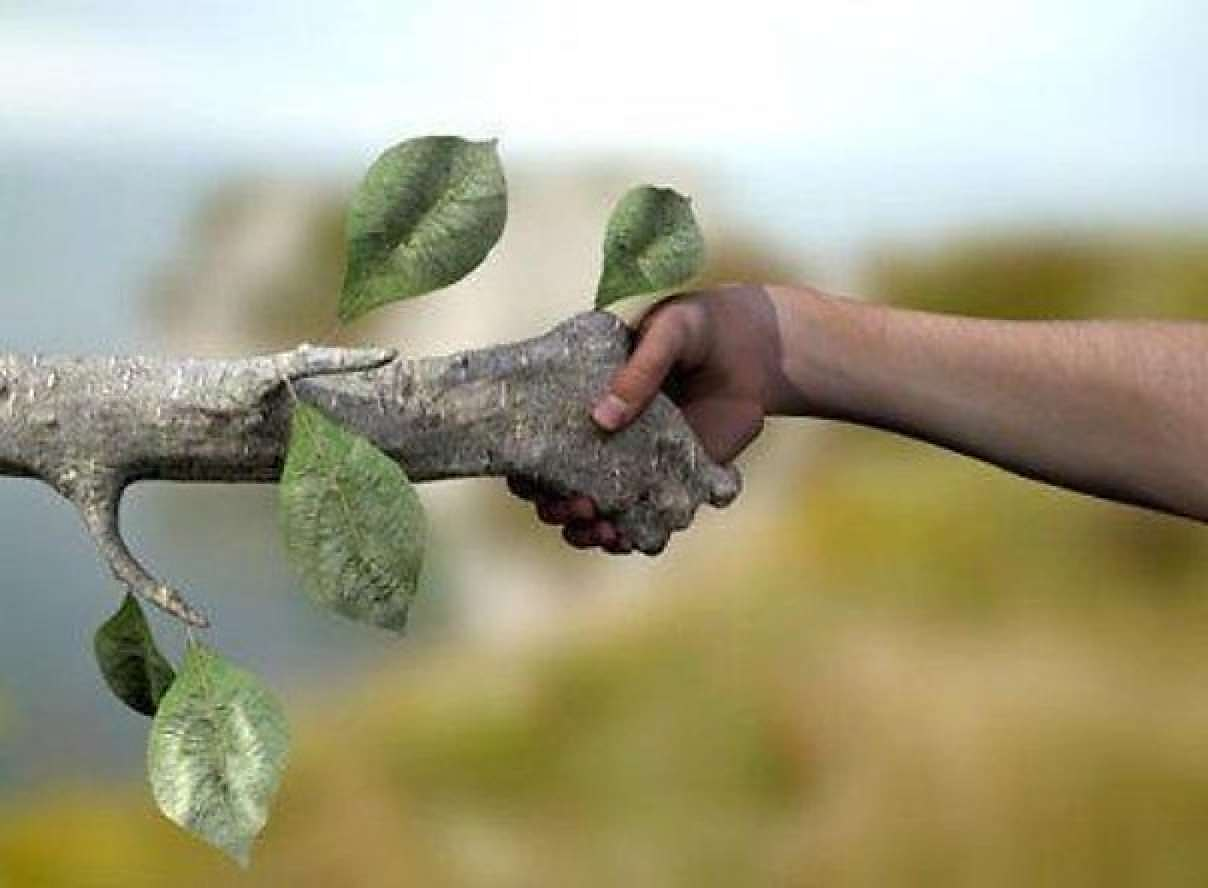